Who are the users?
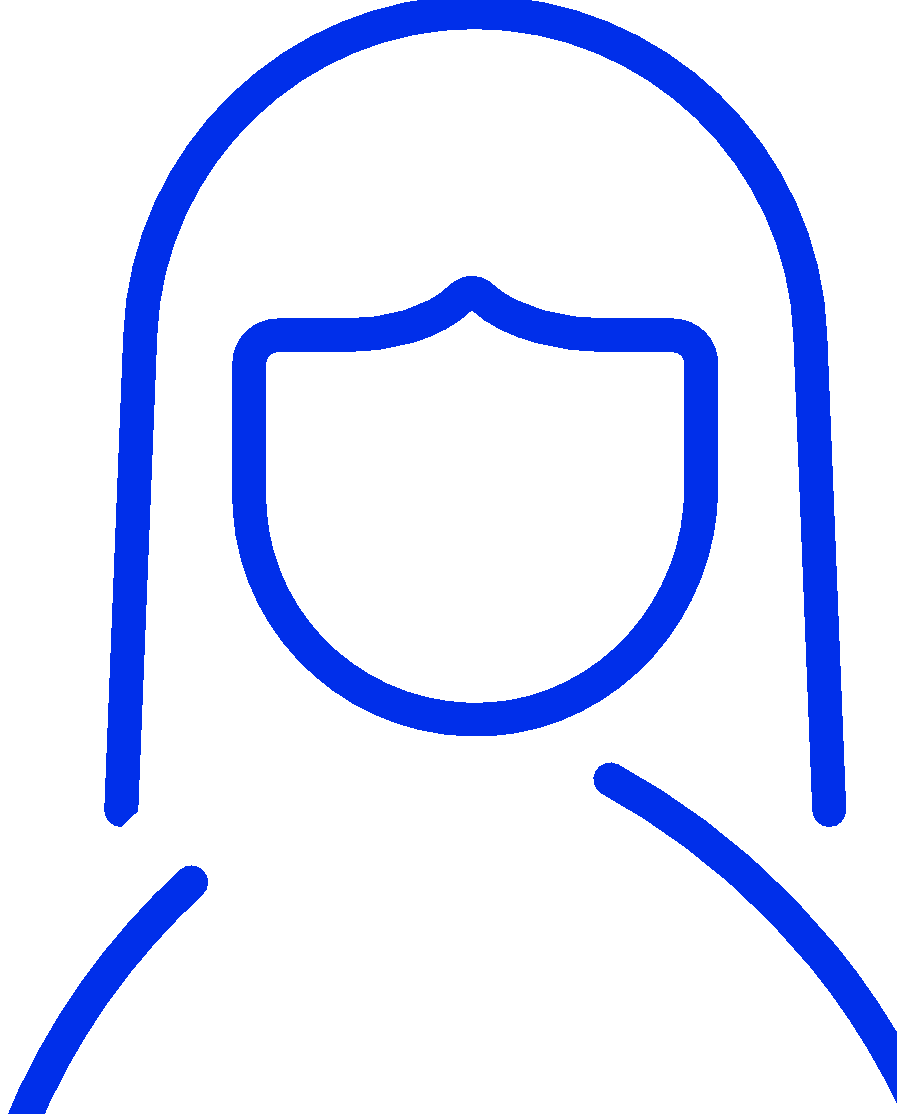 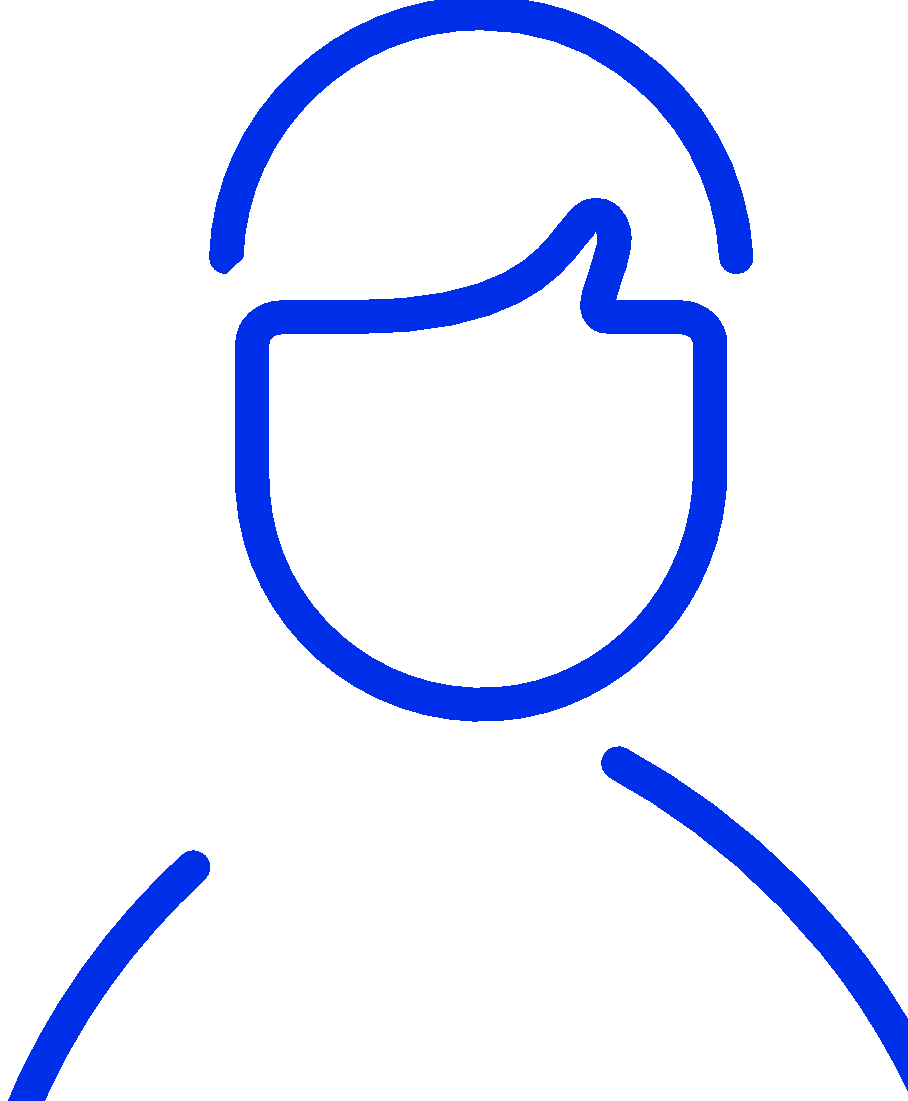 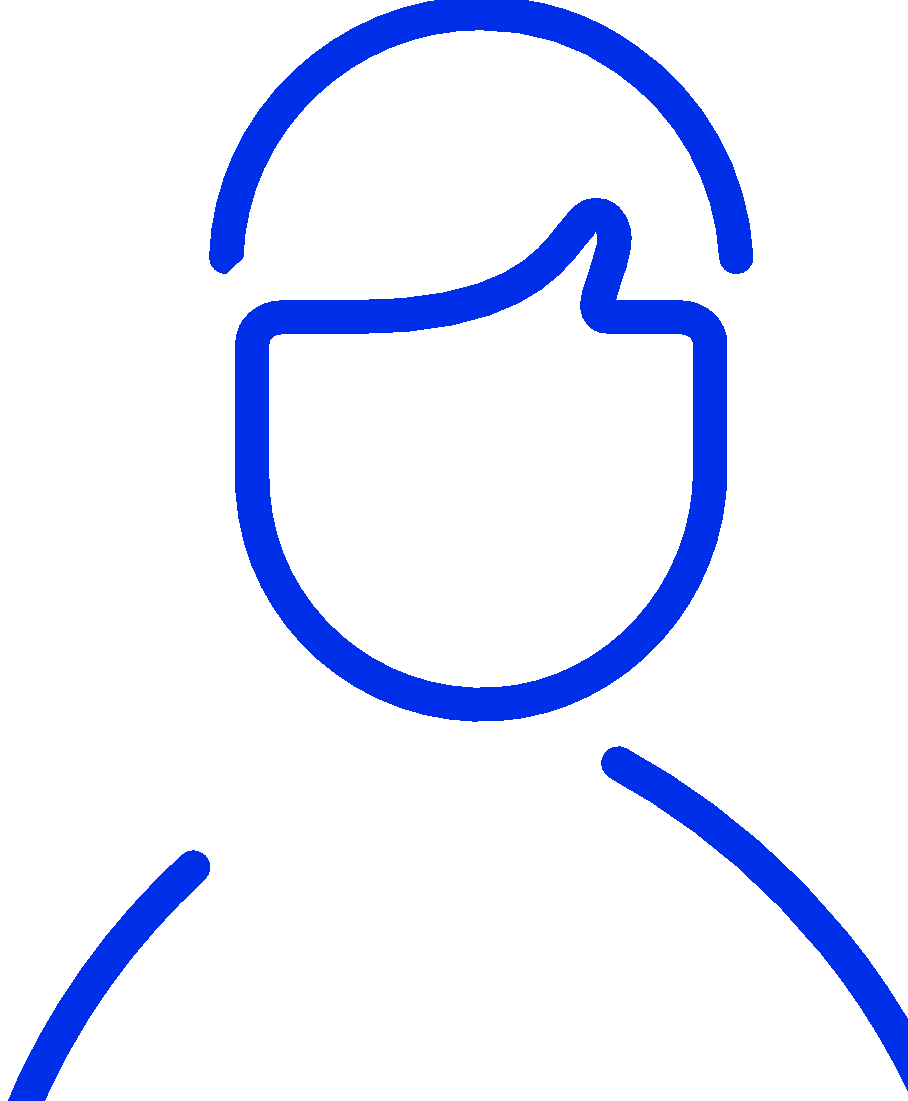 David Clency
Maria Jean
Kigali Incorporada
42 years old
Lives in Musanze, Rwanda.
Entrepreneur.
Experience on Imports.
34 years old
Lives in Kigali, Rwanda.
Attorney.
Experience on trade Law.
Owned by David Clency.
5 years of operations.
Located in Musanze, Rwanda.
Textile importing company.
2. New business: power of attorney
3. Existing business: change in activities
David wants to register a new company called “Ruhengeri CRP.” To start importing electronic goods to Rwanda.
Maria is legal representative Clency. She’s sometimes contracted to register businesses for her clients.
The board members of Kigali Inc. Have decided to change the main business activity to start importing electronics.
1. New business: entrepreneur
TECH KNOWLEDGE:
TECH KNOWLEDGE:
LIST OF SHARE HOLDERS:
Social media
Mobile apps
Software
Social media
Mobile apps
Software
David Clency
Joe Doe
Mary Williams
24-03-2023
EPR Digital Service Proposal